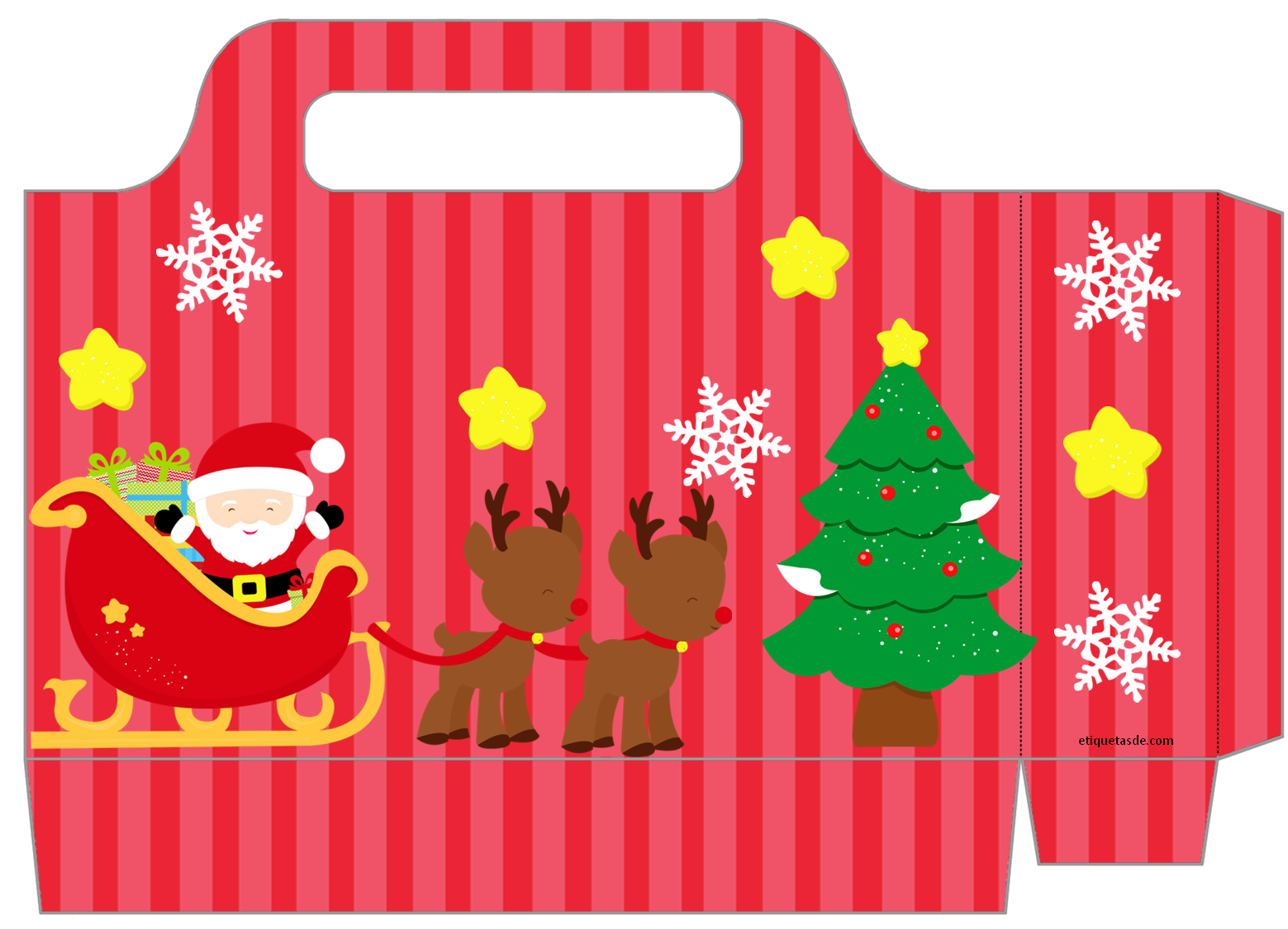 Cajita Bolsita
Imprime 2 de esta plantilla  para formar una cajita
etiquetasde.com
Hoja-Papel A4/Carta
Feliz Navidad